Услуги инвентаризации
Продуктовая линейка ANCOR Industry
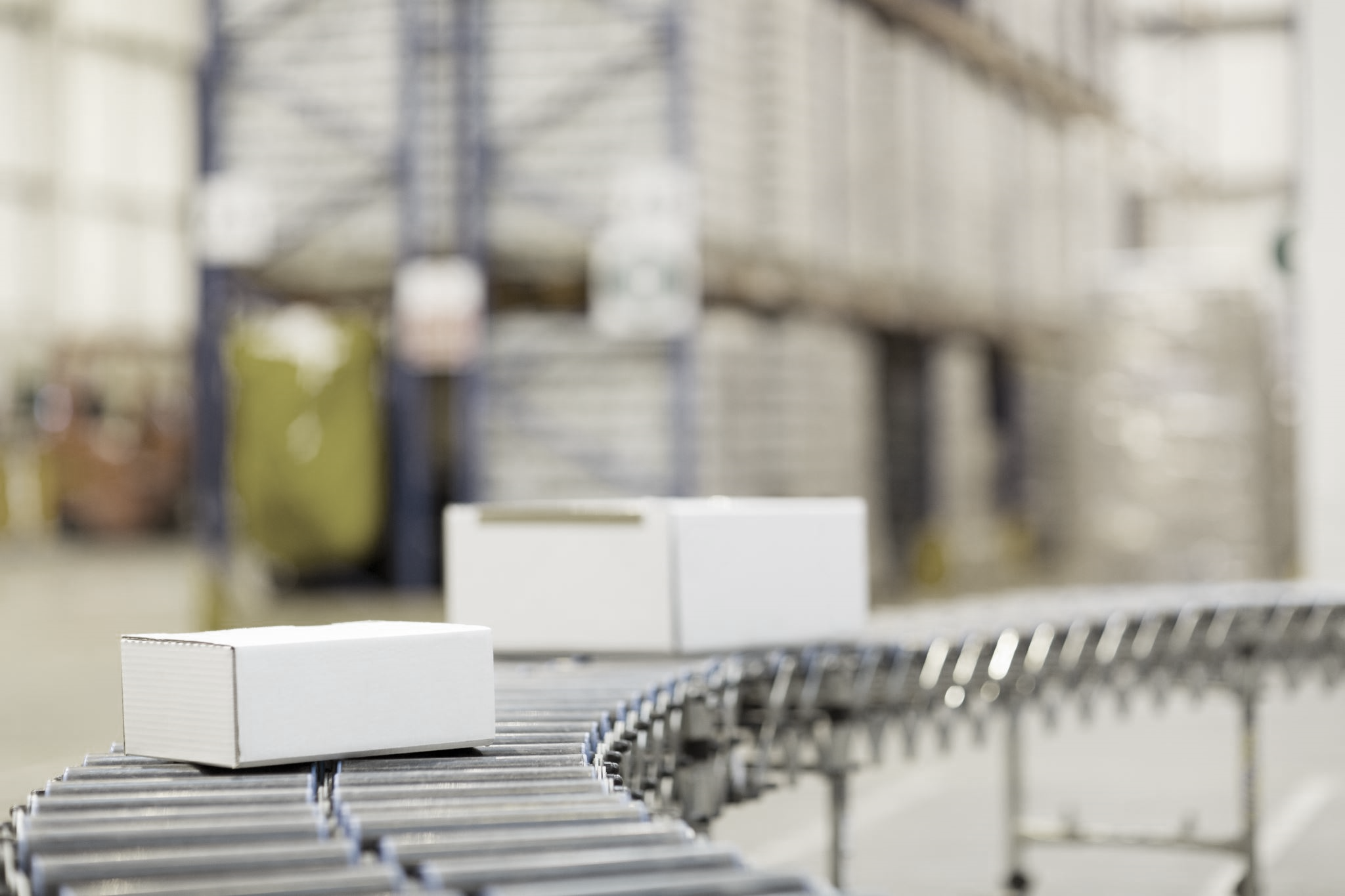 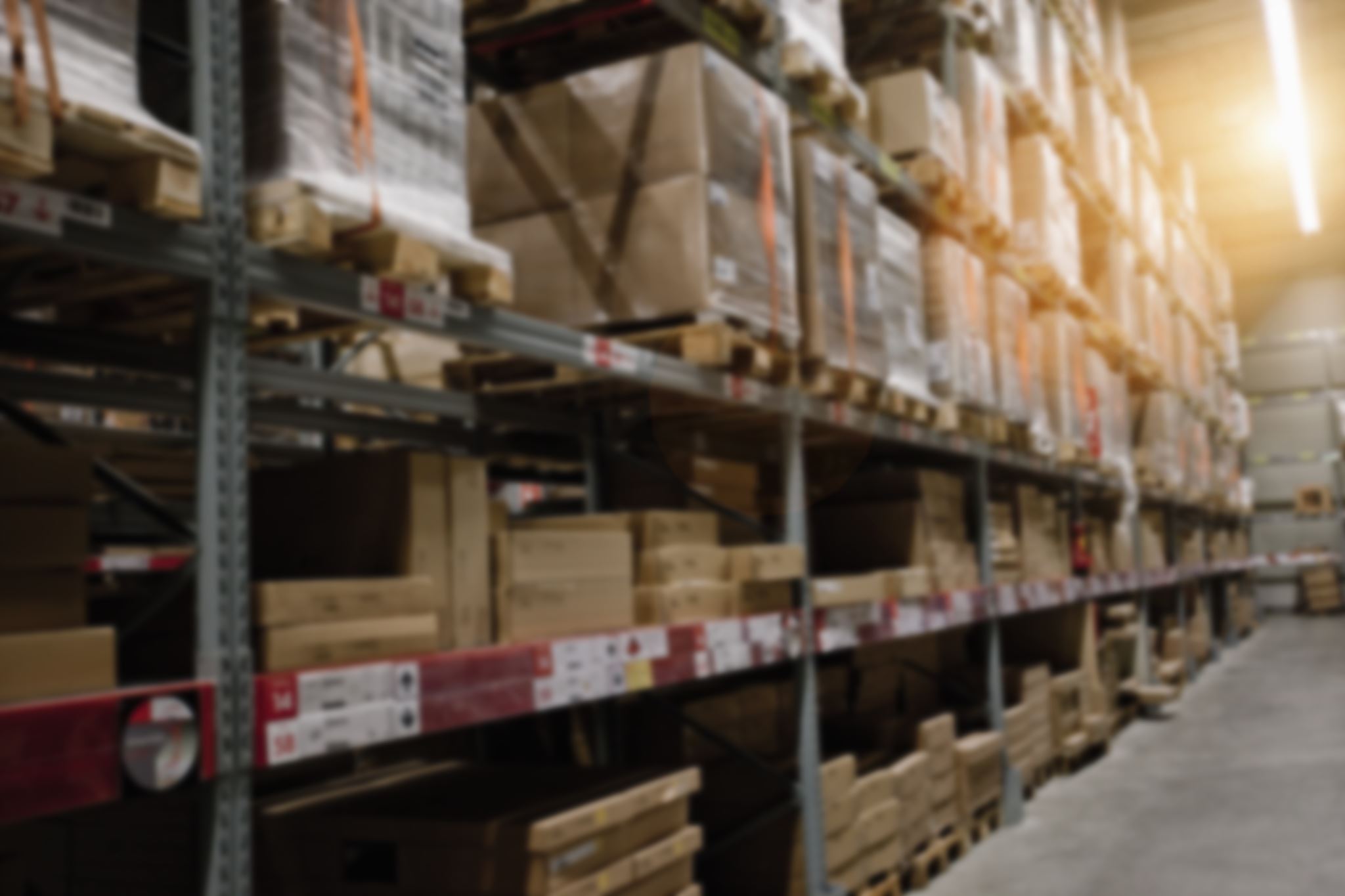 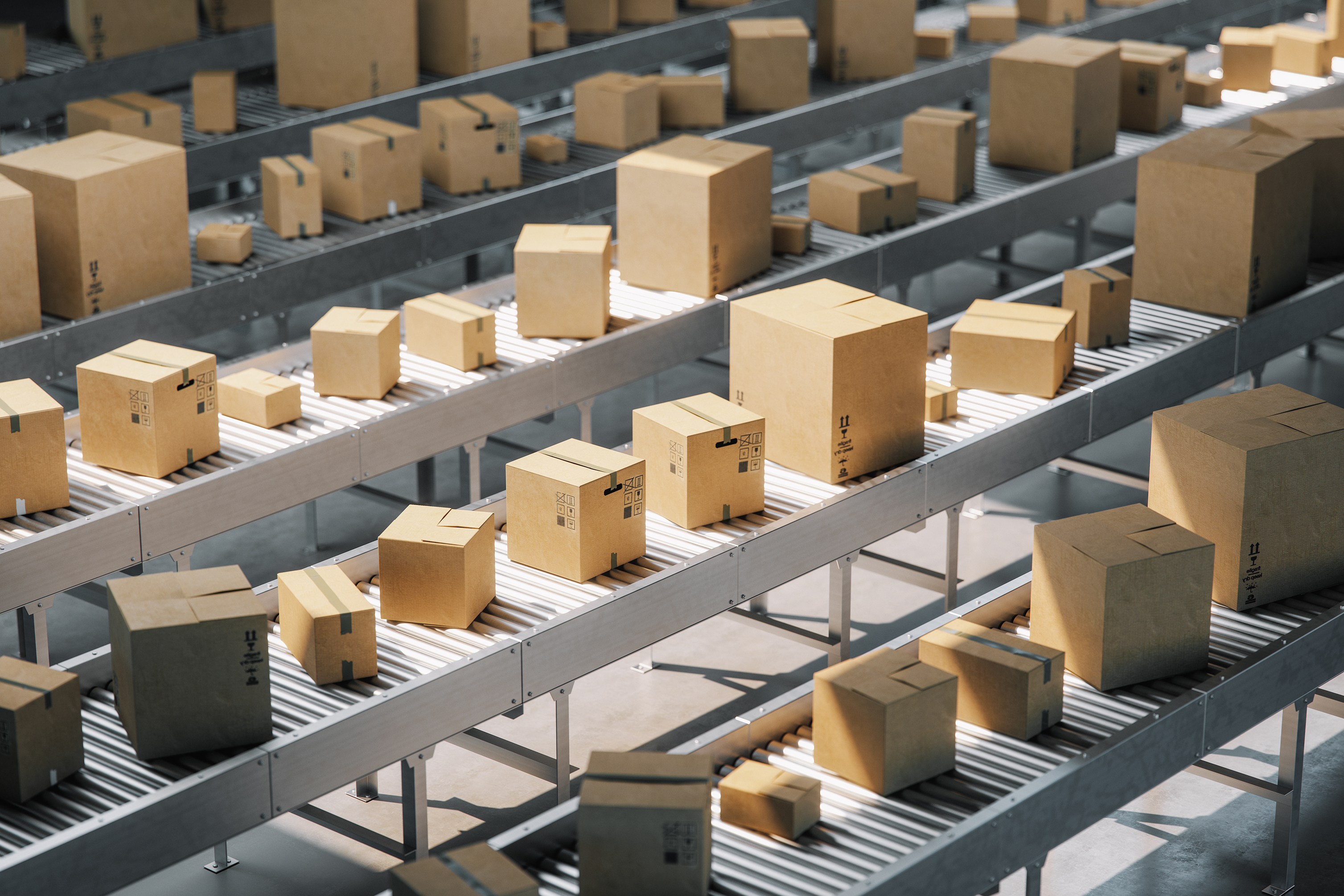 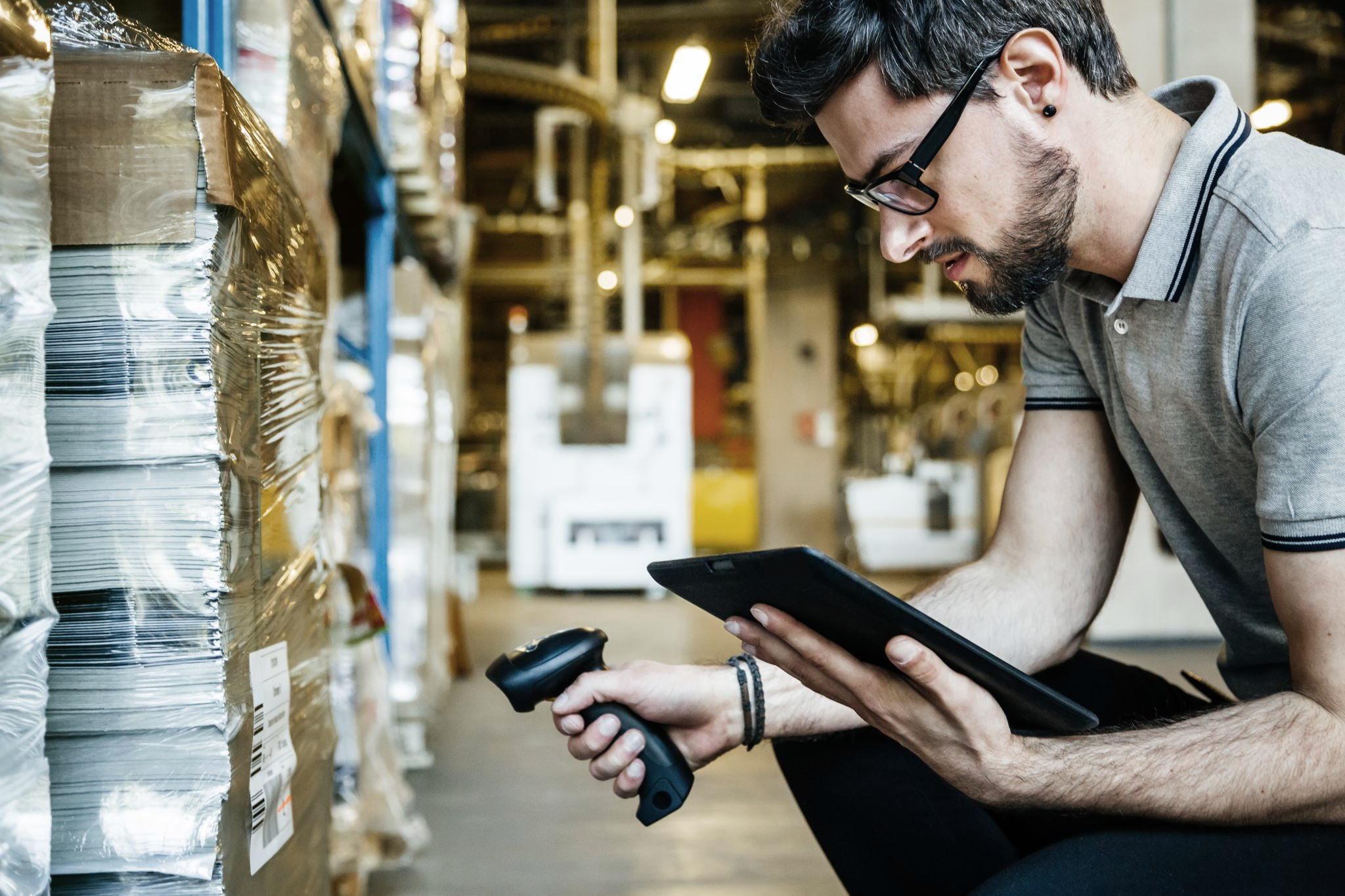 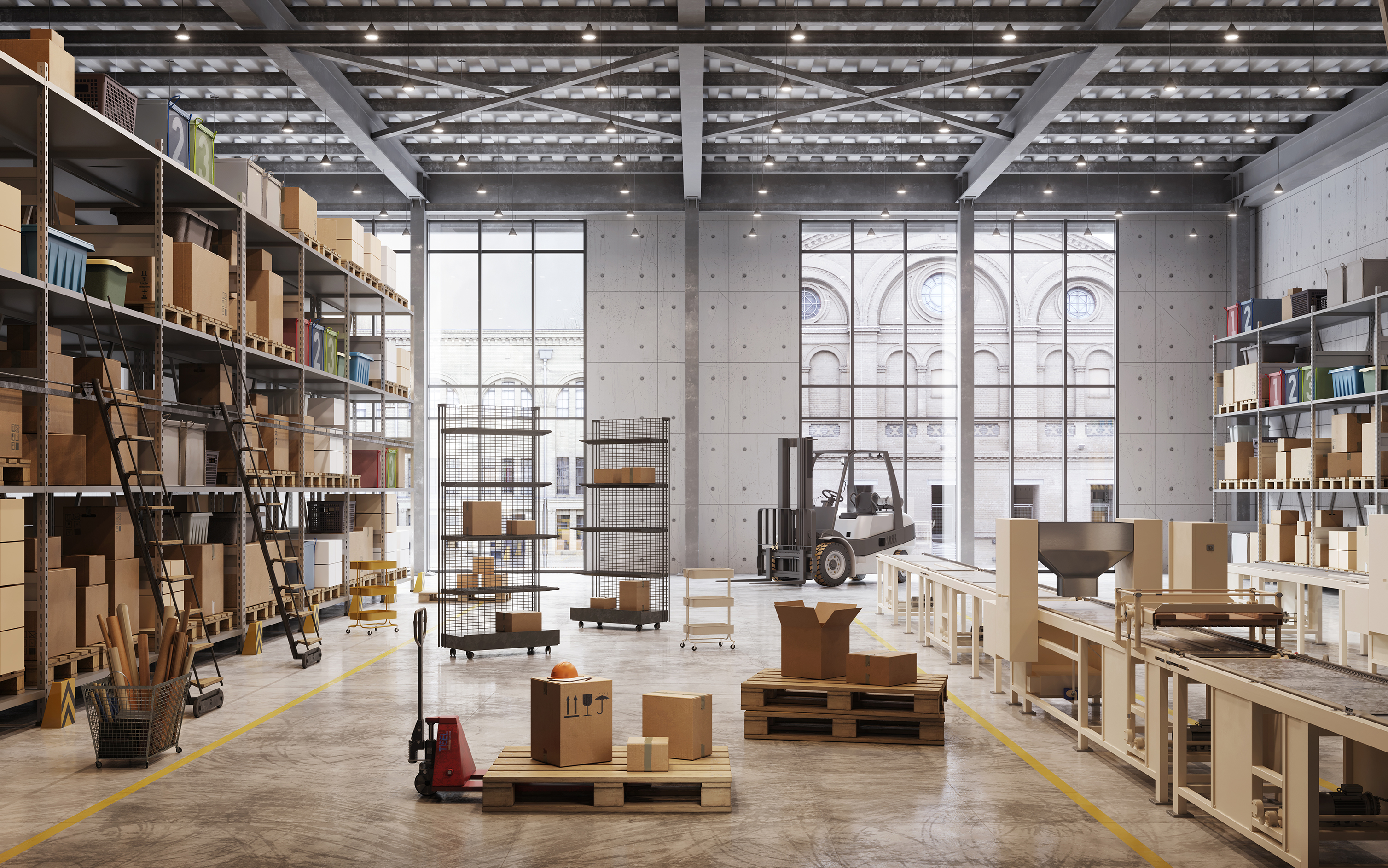 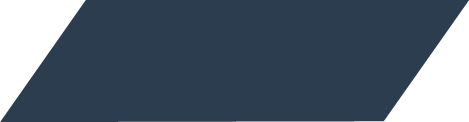 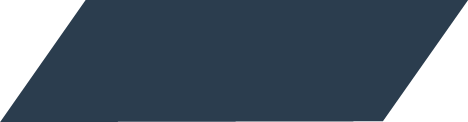 Аутсорсинг непрофильных функций в торговых сетях
Услуги инвентаризации на складах и в торговых залах
Ресурсный аутсорсинг на производствах и складах
Аутсорсинг непрофильных производственных функций
Аутсорсинг складских 
операций
Контроль качества продукции/ переборка брака
Укладка/упаковка/ переупаковка сырья/готовой продукции 
Транспортировка производственных материалов
Размещение продукции
Упаковка готовой продукции
Подсобные работы
Сборка заказов
Доставка заказов
Комплектация заказов
Размещение/ перемещение заказов
Сортировка заказов
Распаковка/ упаковка
Непрофильные подсобные работы
Предоставление персонала на производство/склад
Обеспечение спецодеждой
Координация выходов и предоставление замен
Предоставление счетчиков
Пересчет ТМЦ и ОС 
Маркировка
Отчетность
[Speaker Notes: Добавить про весь ИНДО + с нашими видами услуг]
Независимая инвентаризация
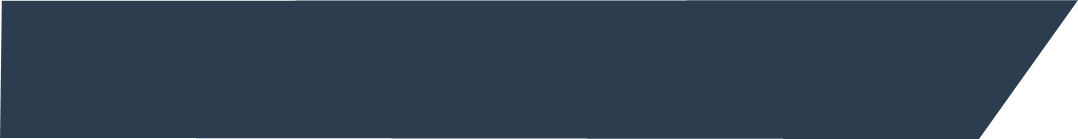 Планируется смена материально-ответственных лиц?
Происходит реорганизация предприятия?
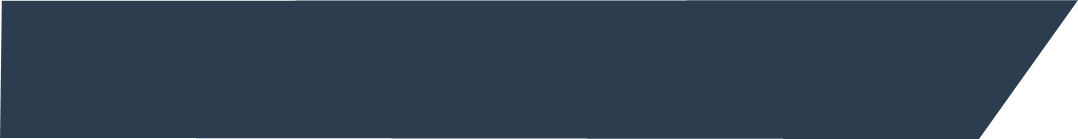 Запланировано сравнение данных в бухгалтерских документах и фактического наличия имущества?
Установлен факт хищения?
Обратитесь в ANCOR
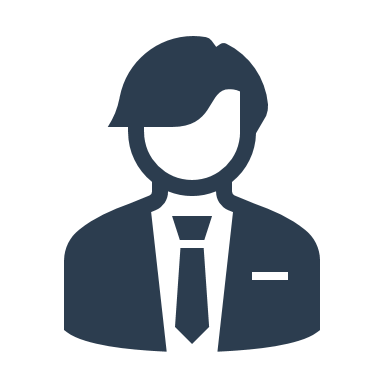 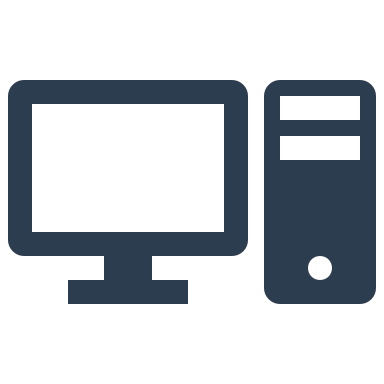 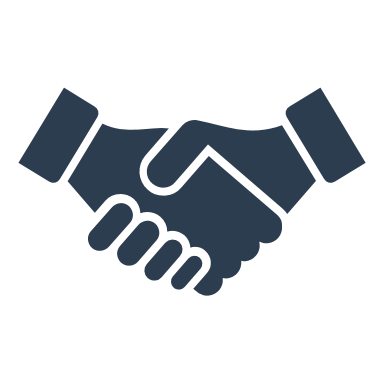 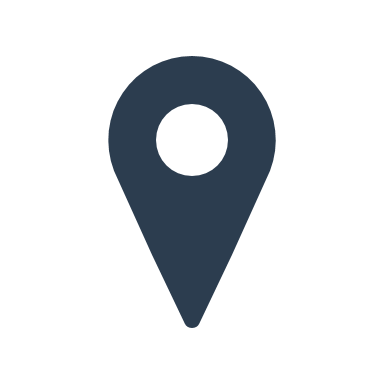 собственное ПО и ТСД
рекомендации постоянных клиентов
команда профессионалов, от руководителя до счетчика-ревизора
любая точка на карте РФ
[Speaker Notes: Справа надо сделать какую-то фигуру, чтобы преимущества-леперстки сошлись в центр «Обратитесь в анкор» анкор можно даже логотипом]
Как мы действуем?
Фактический двойной пересчет
Составление подробного плана
Получение и анализ запроса
Сведение фактических остатков с учетными данными
Предоставление итогов в согласованной форме
Наш подход обеспечивает точные данные 
для аналитики и управленческих решений
Тщательно готовим объект к проверке и разграничиваем зоны ответственности
Организуем одновременную ревизию филиалов/отделений по всей стране
Используем современное оборудование и программное обеспечение
Работаем ночью и в выходные, не прерывая работу складов и магазинов
Привлекаем опытных квалифицированных ревизоров
Оформляем отчет в формате, удобном для вашей системы учета
Делаем перекрестную проверку
[Speaker Notes: Не надо картинку, надо иконки и превратить это в инфографику]
Стоимость инвентаризации
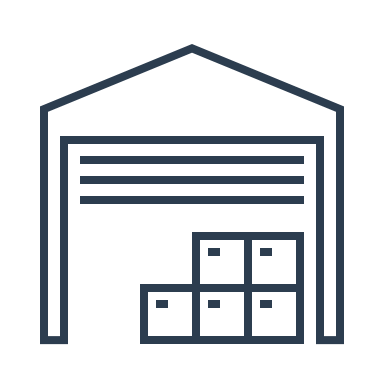 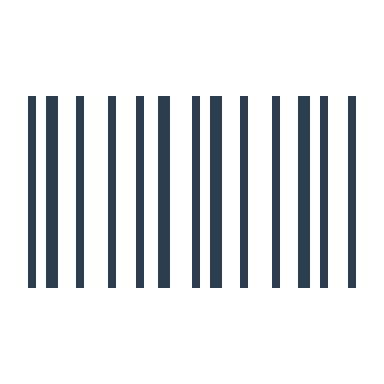 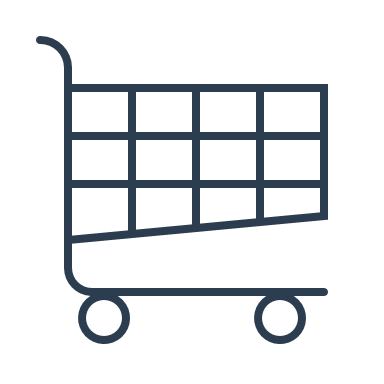 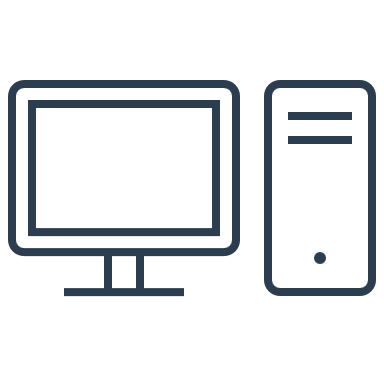 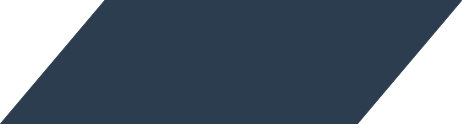 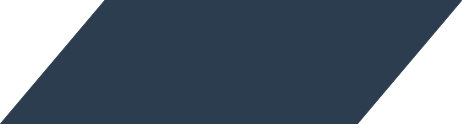 ОСНОВНЫЕ 
СРЕДСТВА
СКЛАД
МАГАЗИН
МАРКИРОВКА
1 SKU от 1 р.
Нам доверяют
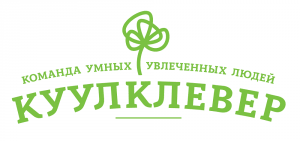 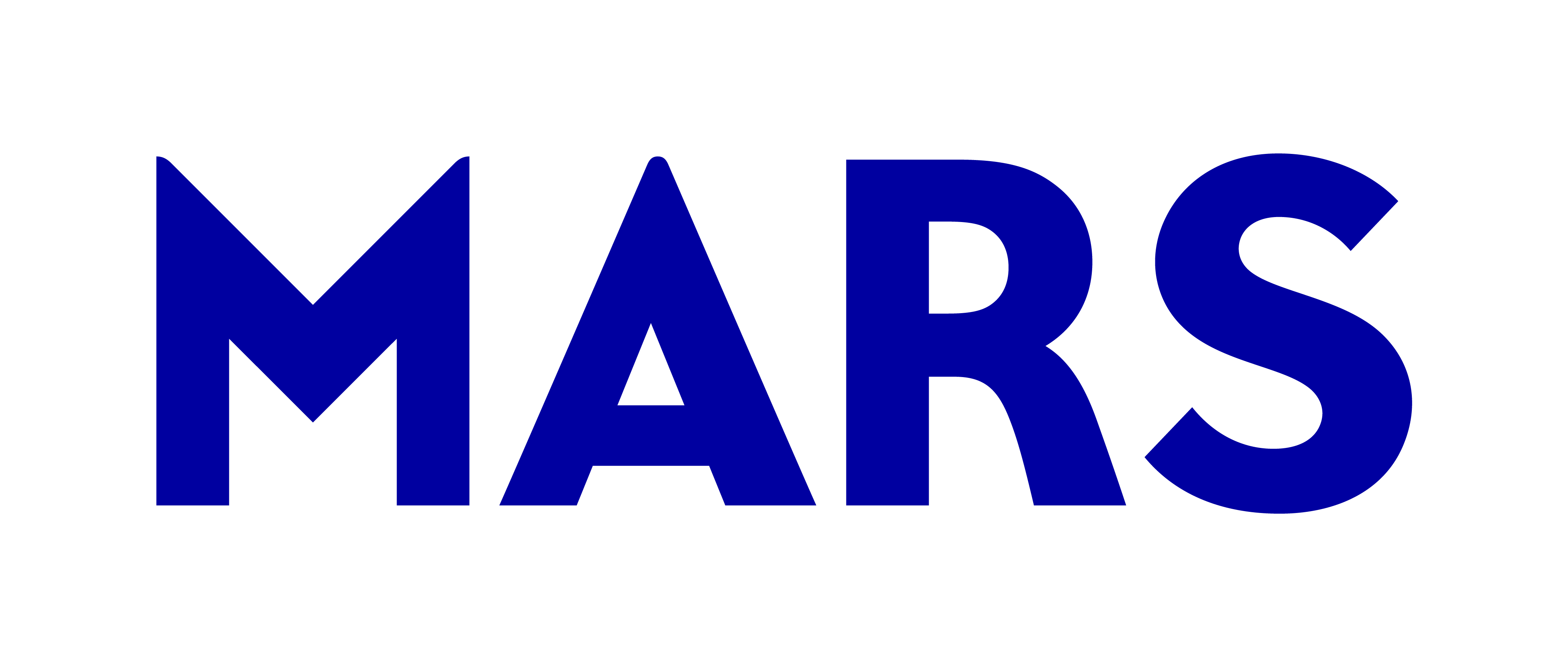 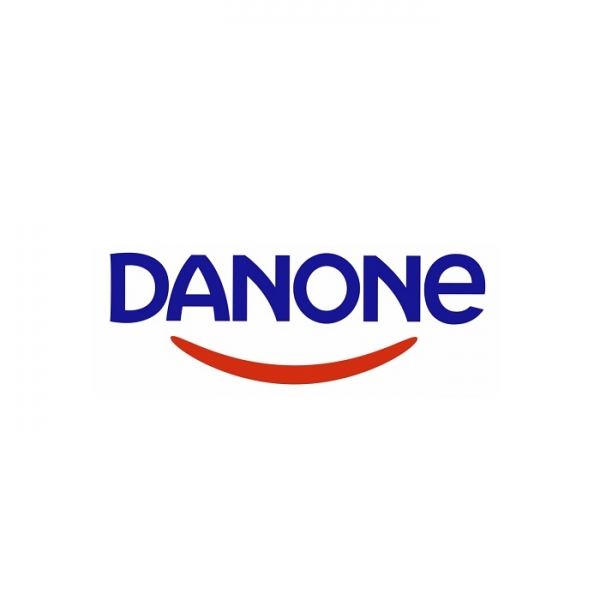 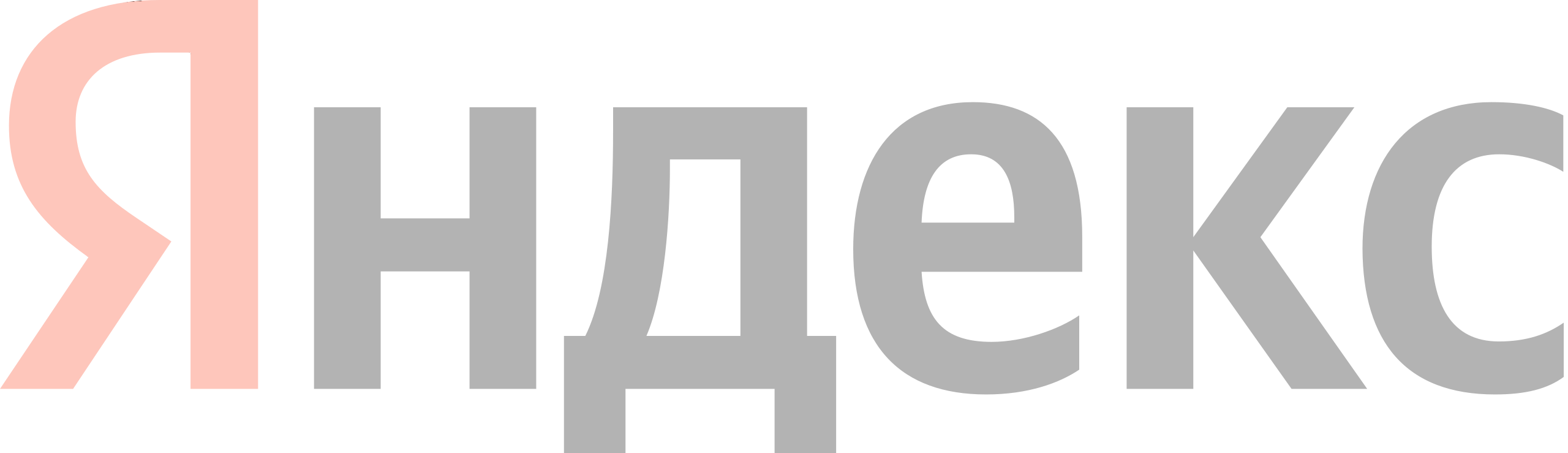 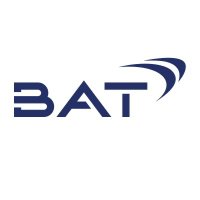 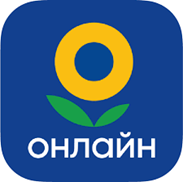 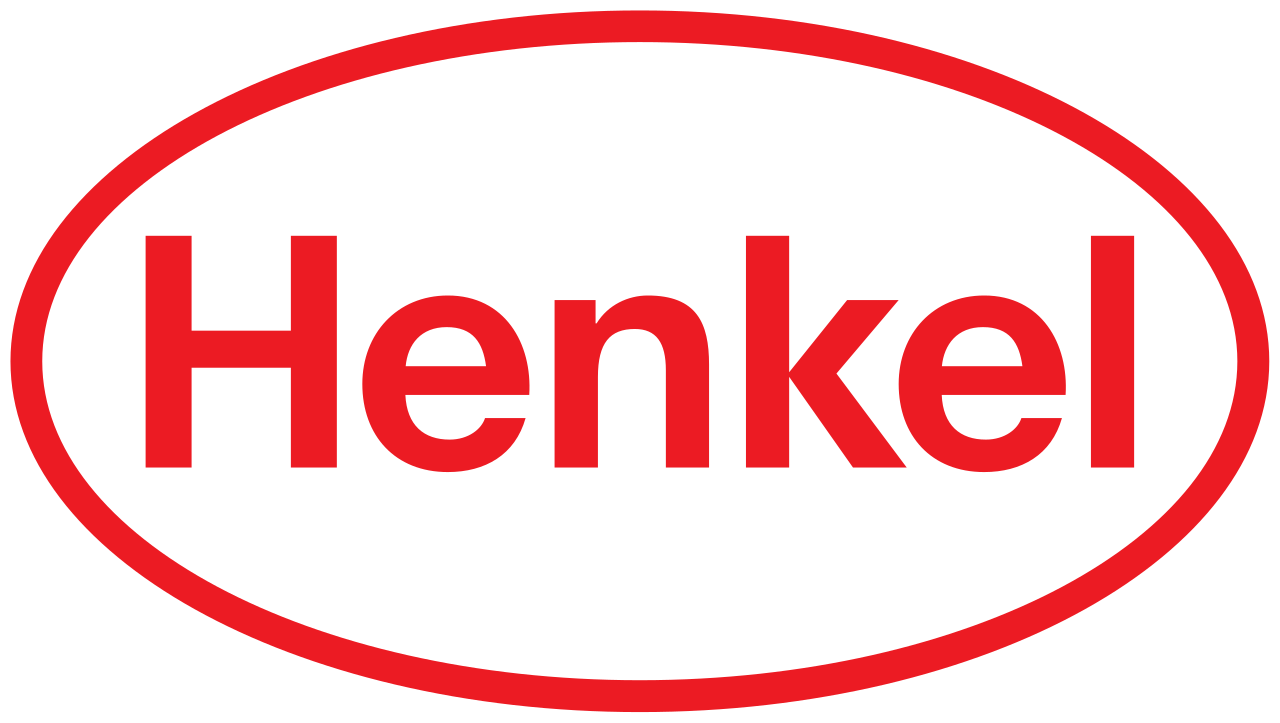 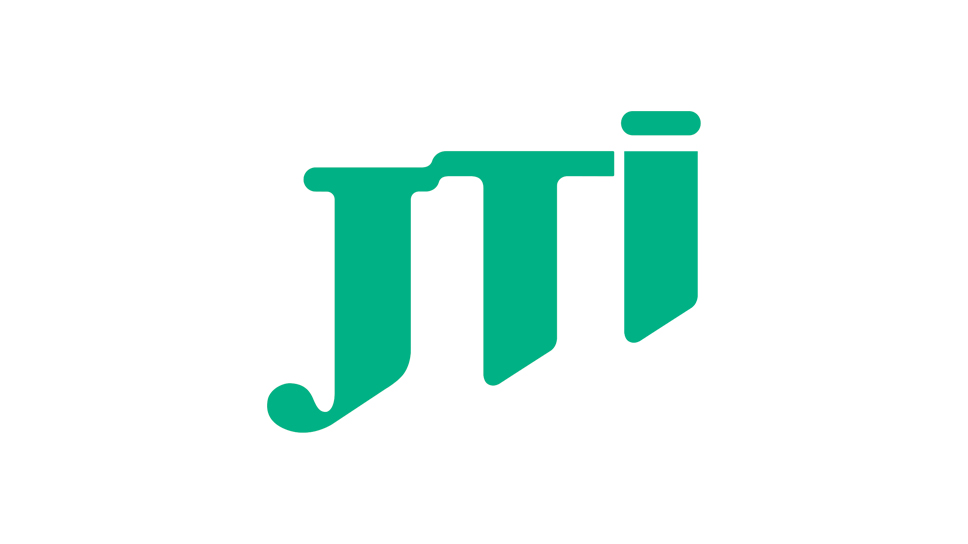 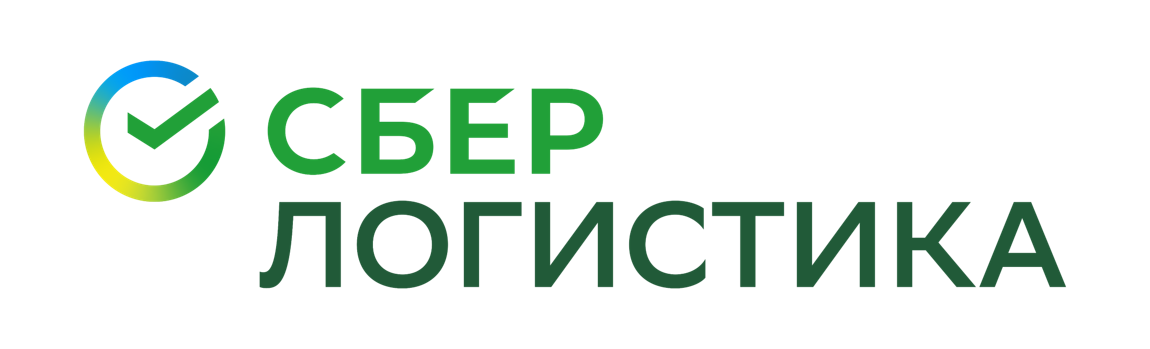 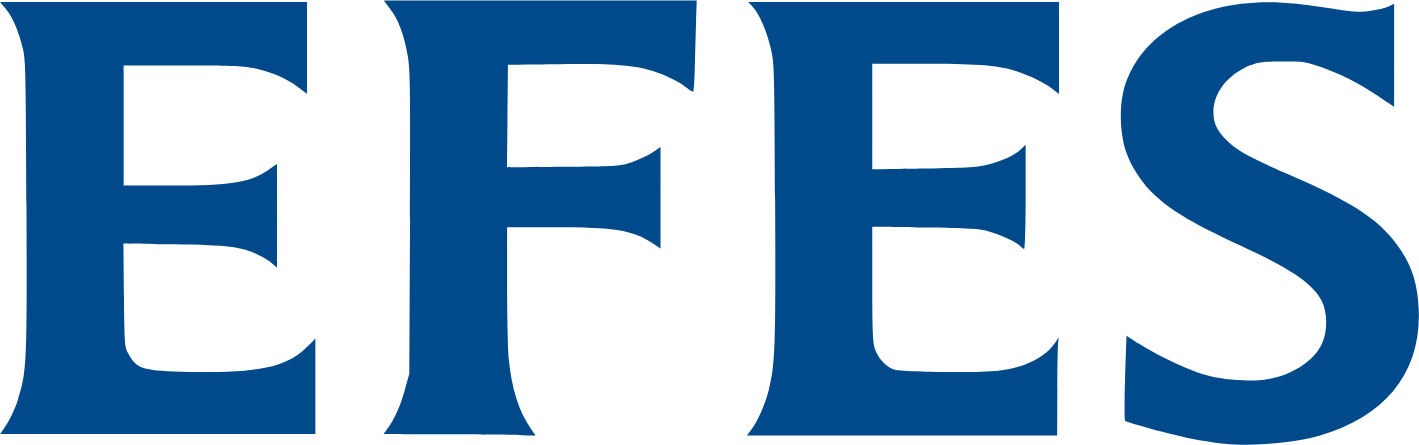 ИНДУСТРИАЛЬНЫЙ АУТСОРСИНГ
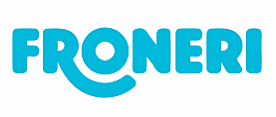 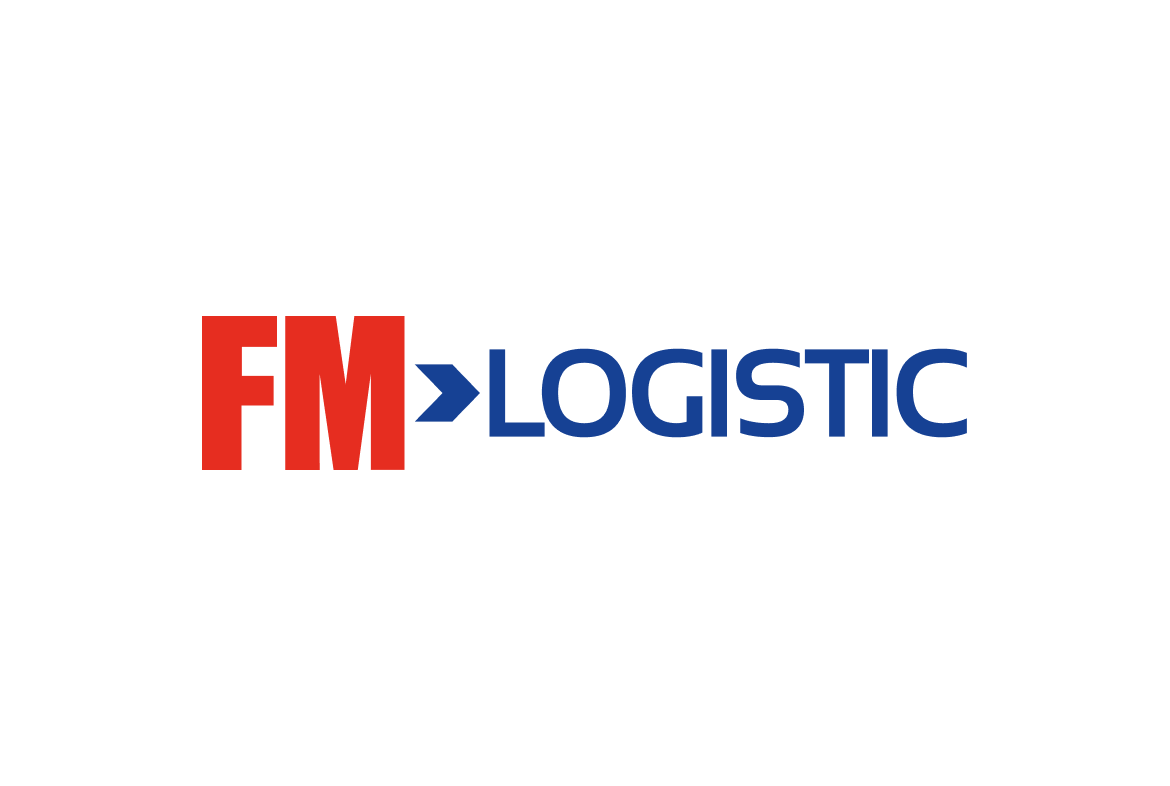 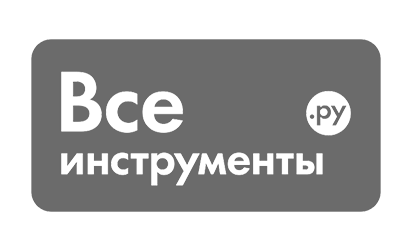 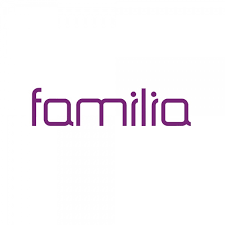 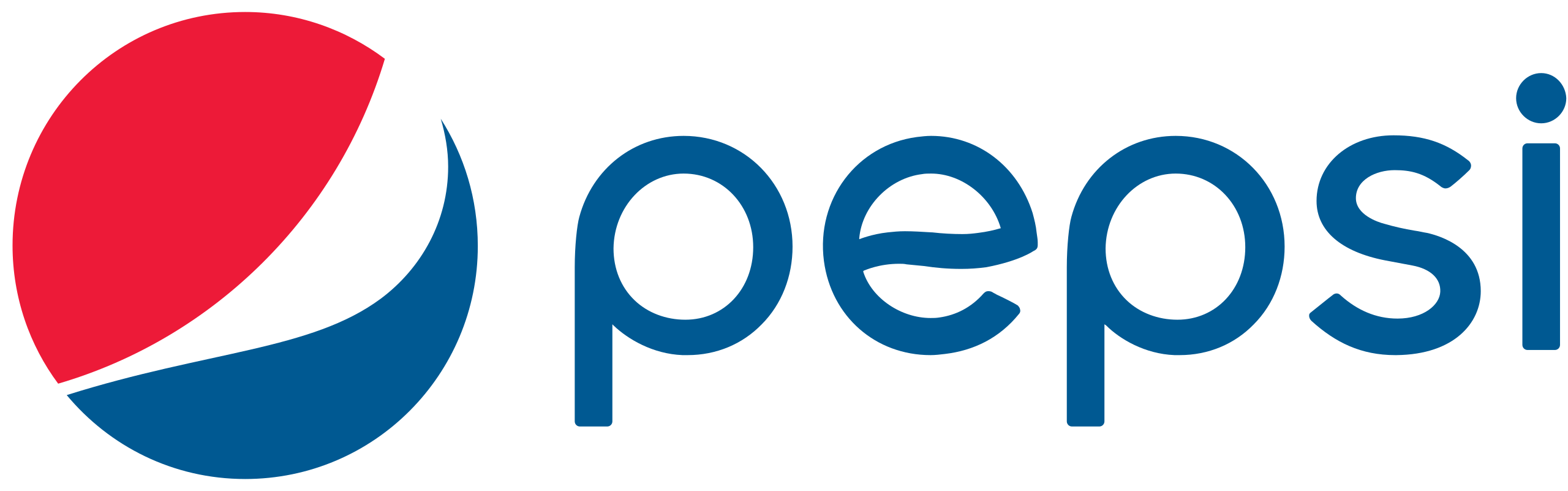 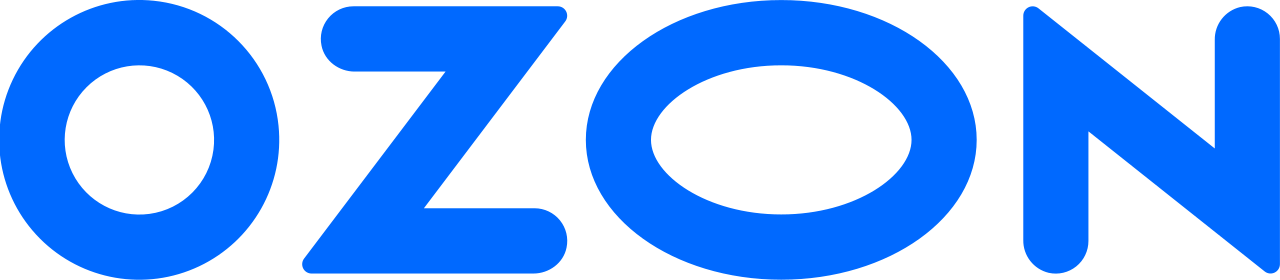 [Speaker Notes: надо проверить на наличие клиентов, которых нельзя упоминать (Фил Мор, насколько помню, к таким относится.. Все Инструменты у меня вроде тоже с ограничением – нужно тогда запрашивать согласие на упоминание)]
Почему ANCOR?
Почему ANCOR?
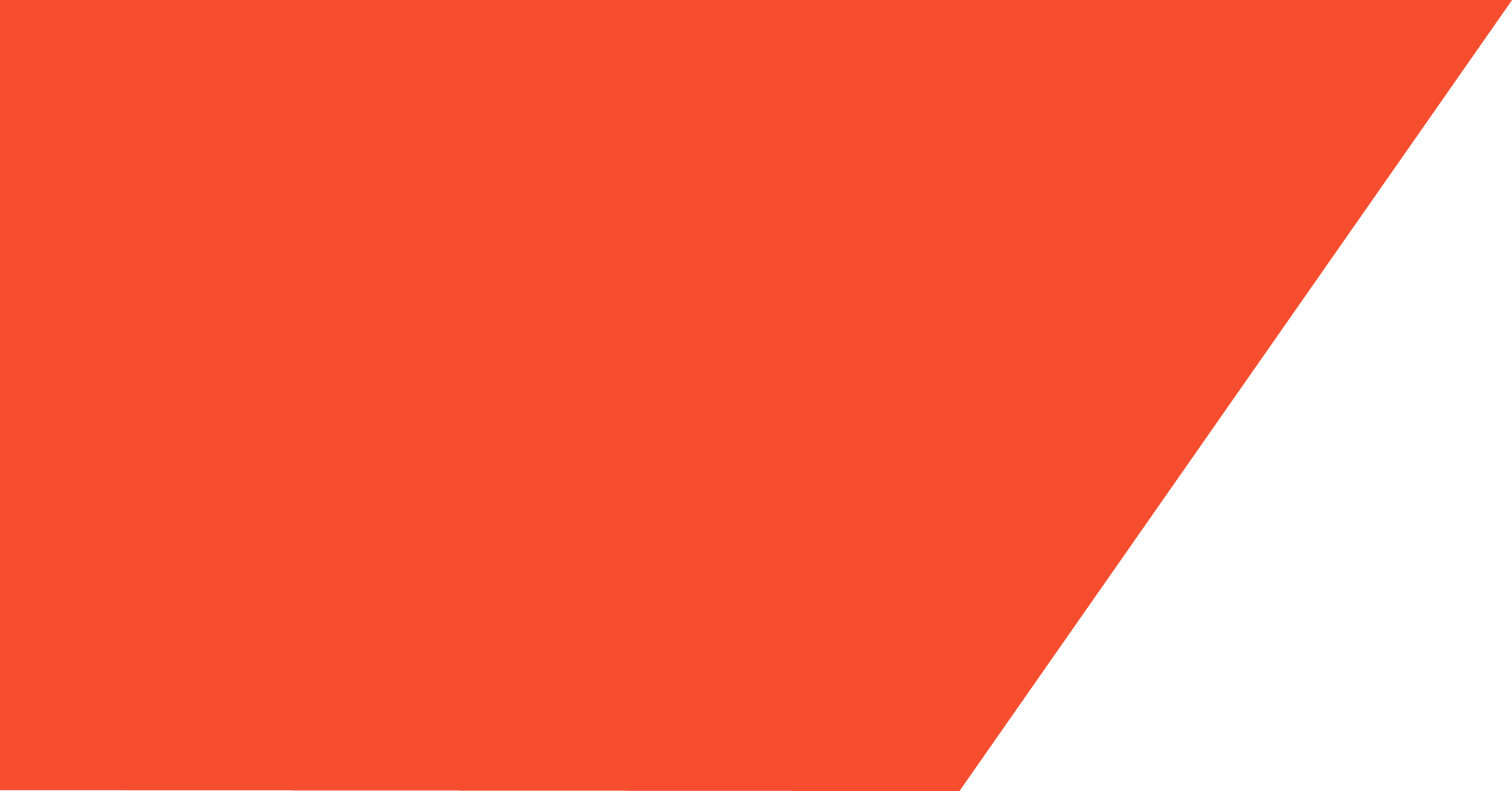 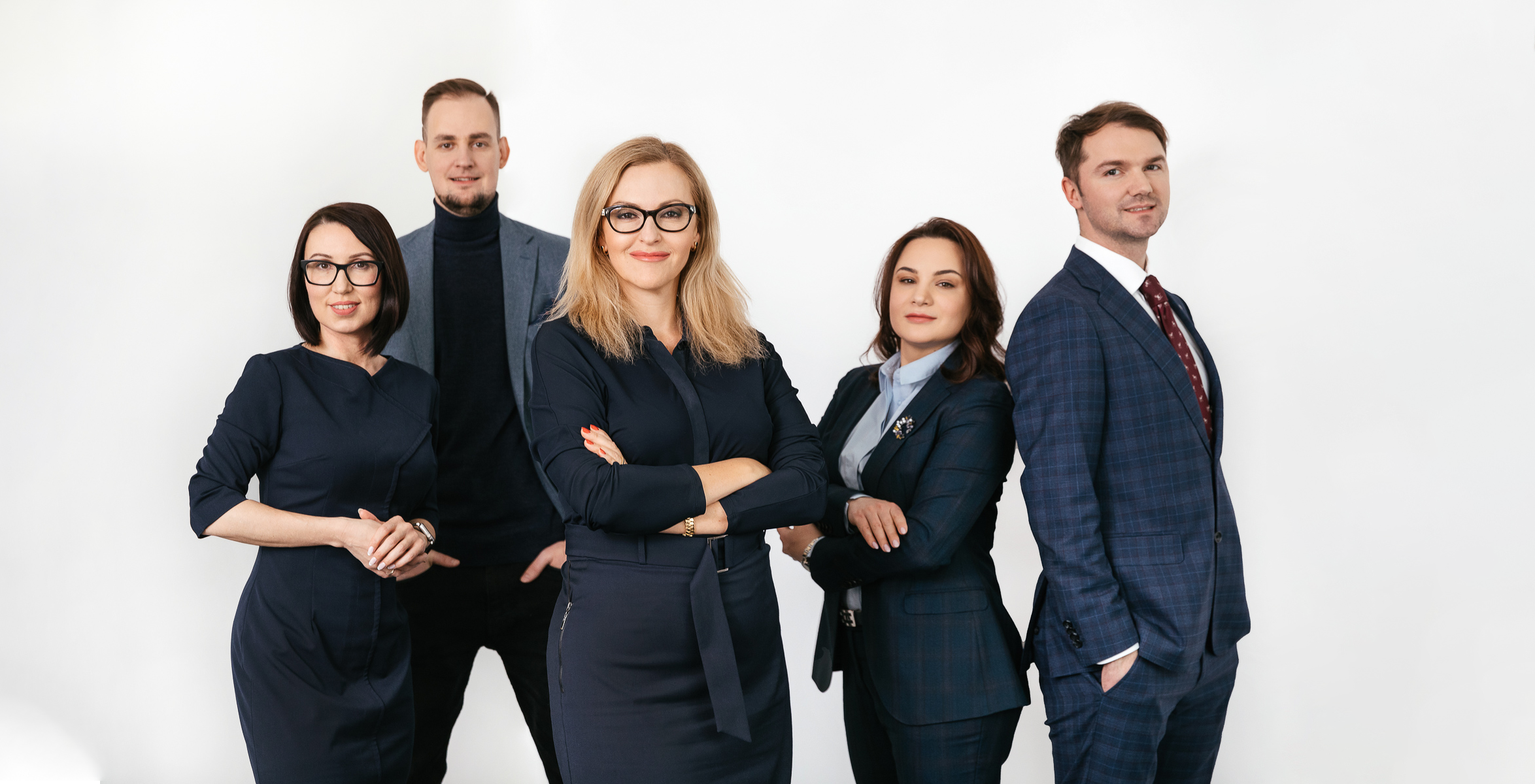 Лидер индустрии
Новейшие технологии
Команда профессионалов
Широкая линейка услуг
Единые стандарты работы
Гибкость в разработке решений
Обширная география проектов
Ответственность за результат
Спасибо!
Кефели Илья
Тел: +7 (910) 081 11 43
E-mail: i.kefeli@ancor.ru